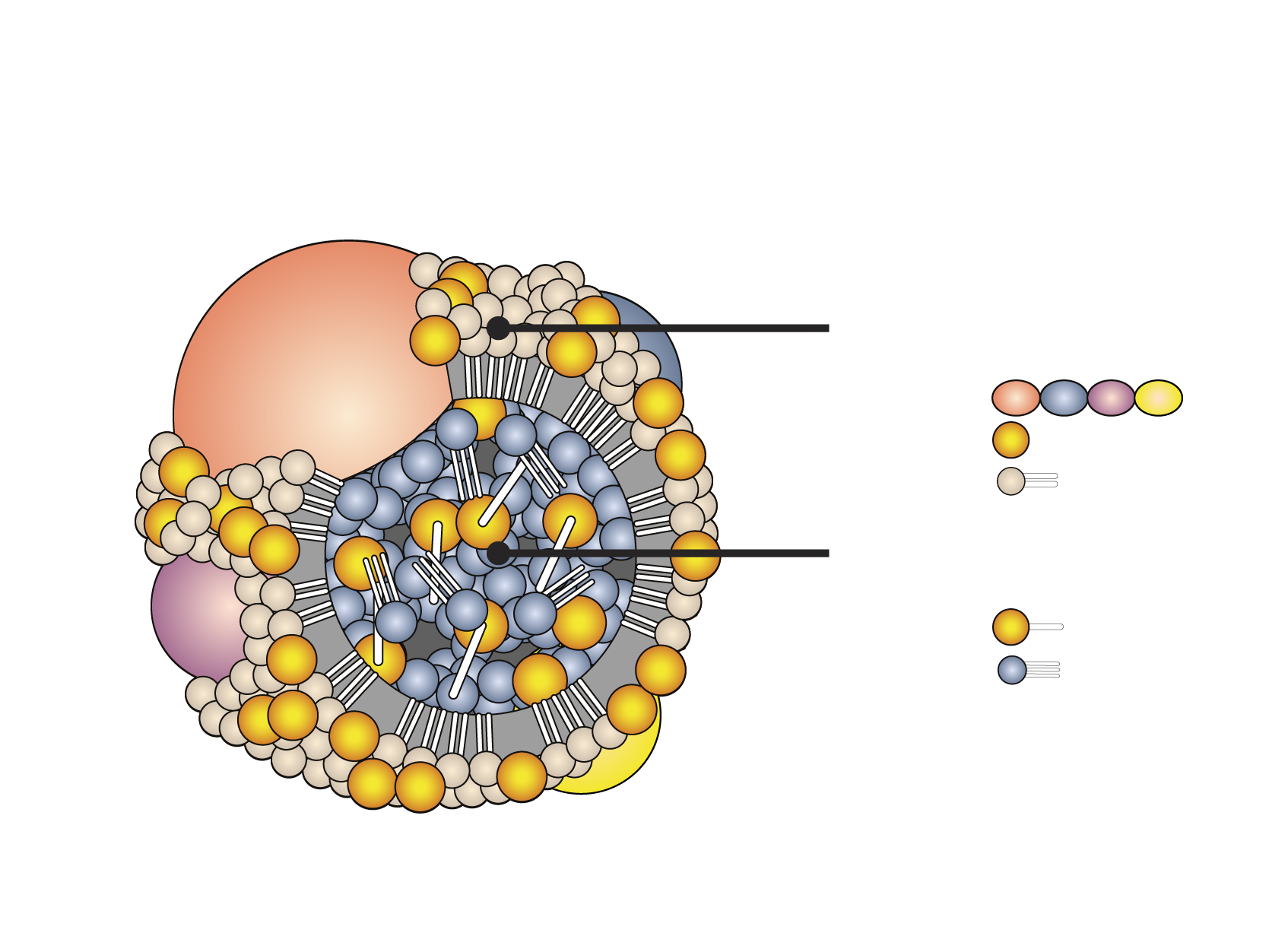 Polar surface envelope
Neural lipid core
GENERAL STRUCTURE OF A LIPOPROTEIN
Apolipoprotein
Free cholesterol
Phospholipid
Cholesteryl ester
Triglyceride